L’IMMIGRAZIONE IN EUROPA E IN ITALIA
In questo capitolo imparerai: 1. quali flussi migratori hanno riguardato l'Europa nel passato e quali sono quelli attuali [LEZIONE 1] 2. qual è la situazione dell'immigrazione in Italia [LEZIONE 2] 3. quali effetti ha l'immigrazione per l'Italia [LEZIONE 3] 4. quali sono i problemi collegati all'immigrazione irregolare in Italia [LEZIONE 4]
Lezione 1
I flussi migratori in Europa
Rispondi alle domande dopo aver osservato attentamente le carte.
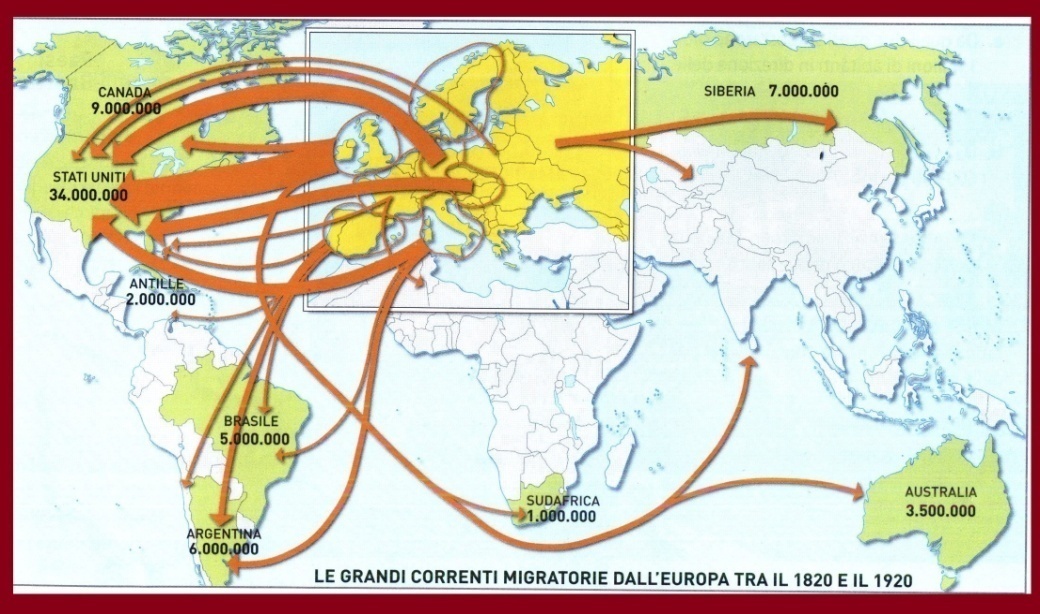 fig. 1
1- Come sono stati i movimenti migratori in Europa dal 1820 al 1920?
Gli europei sono emigrati negli altri continenti
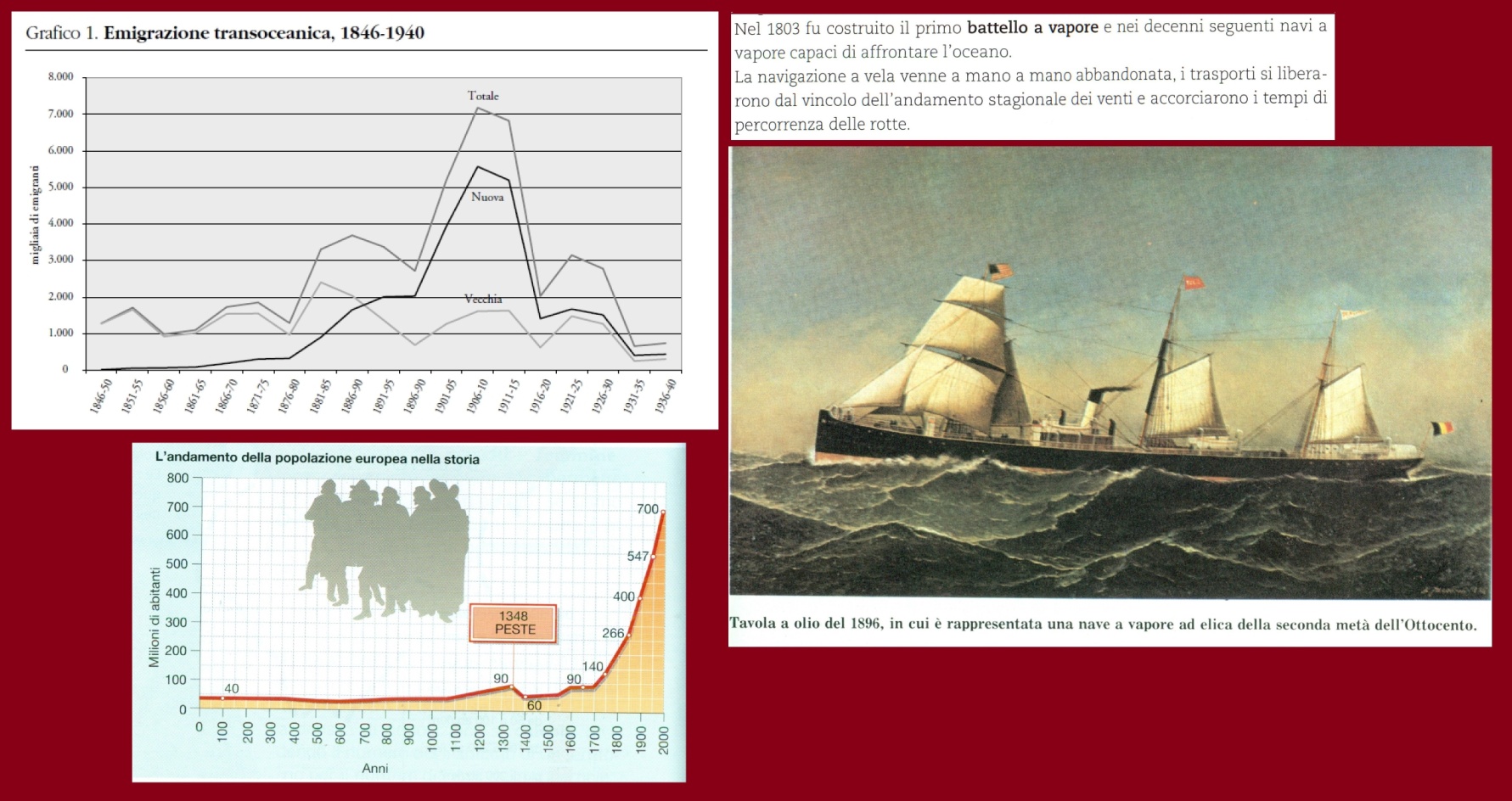 fig. 2
fig. 4
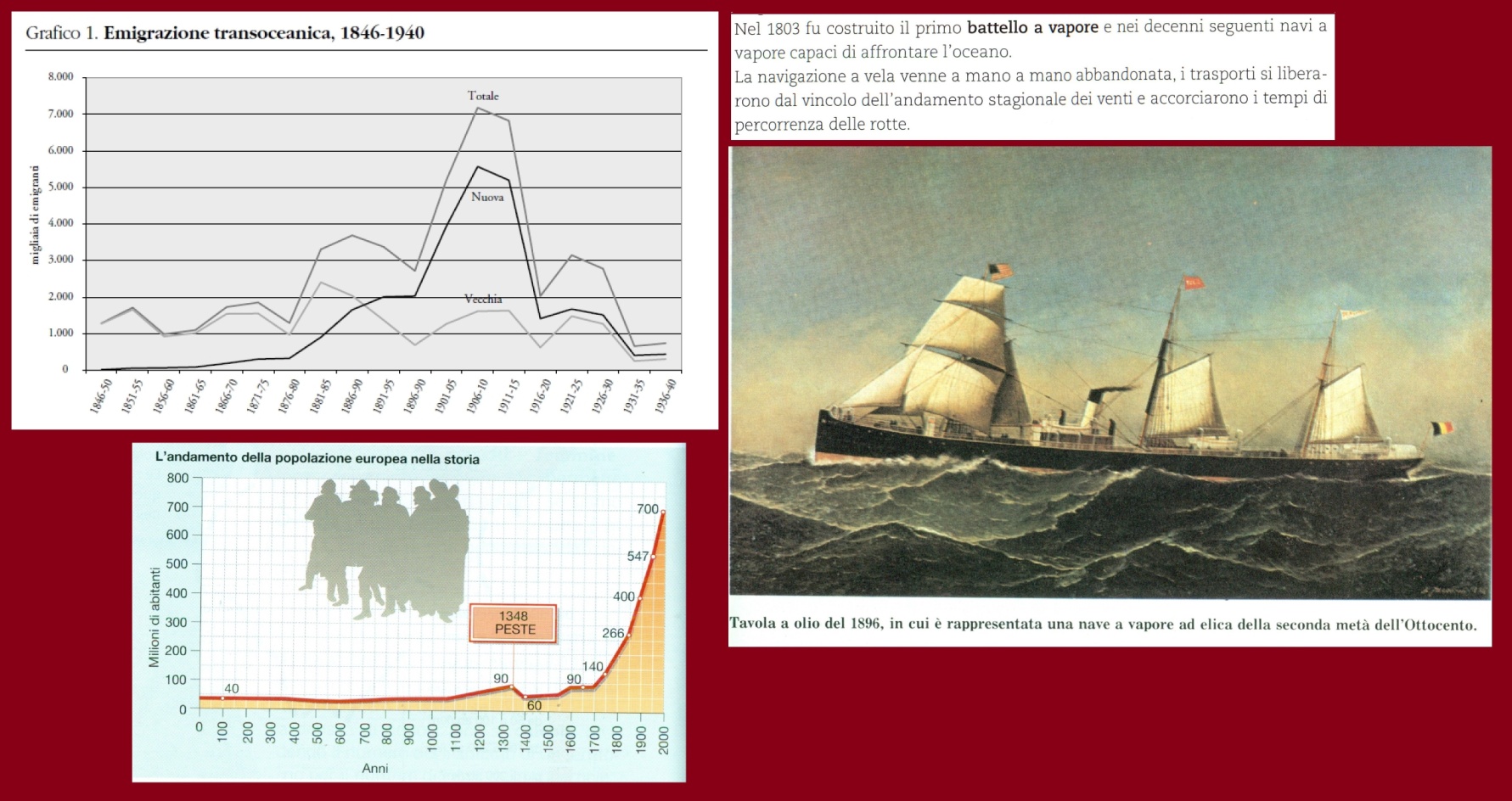 fig. 3
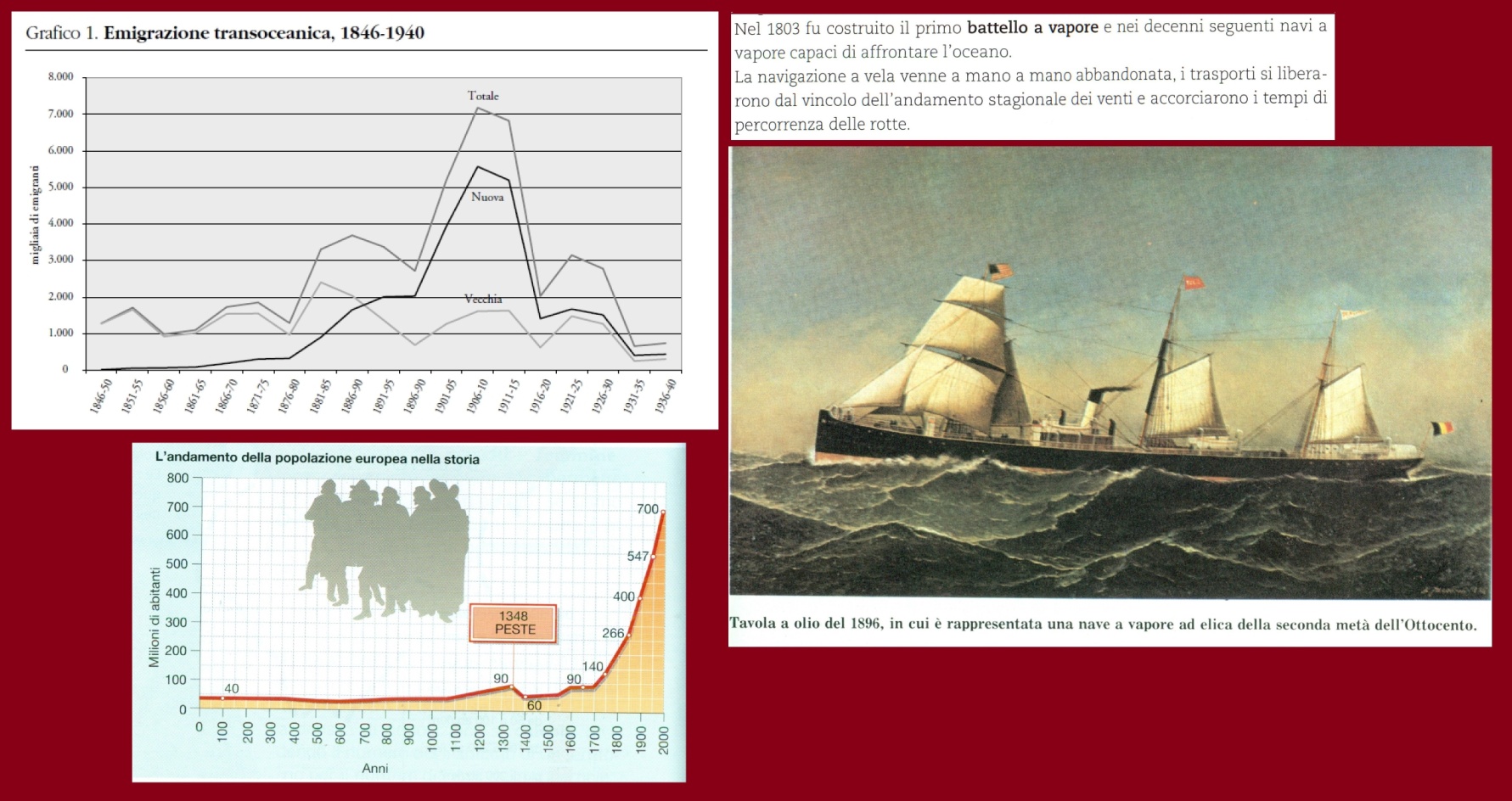 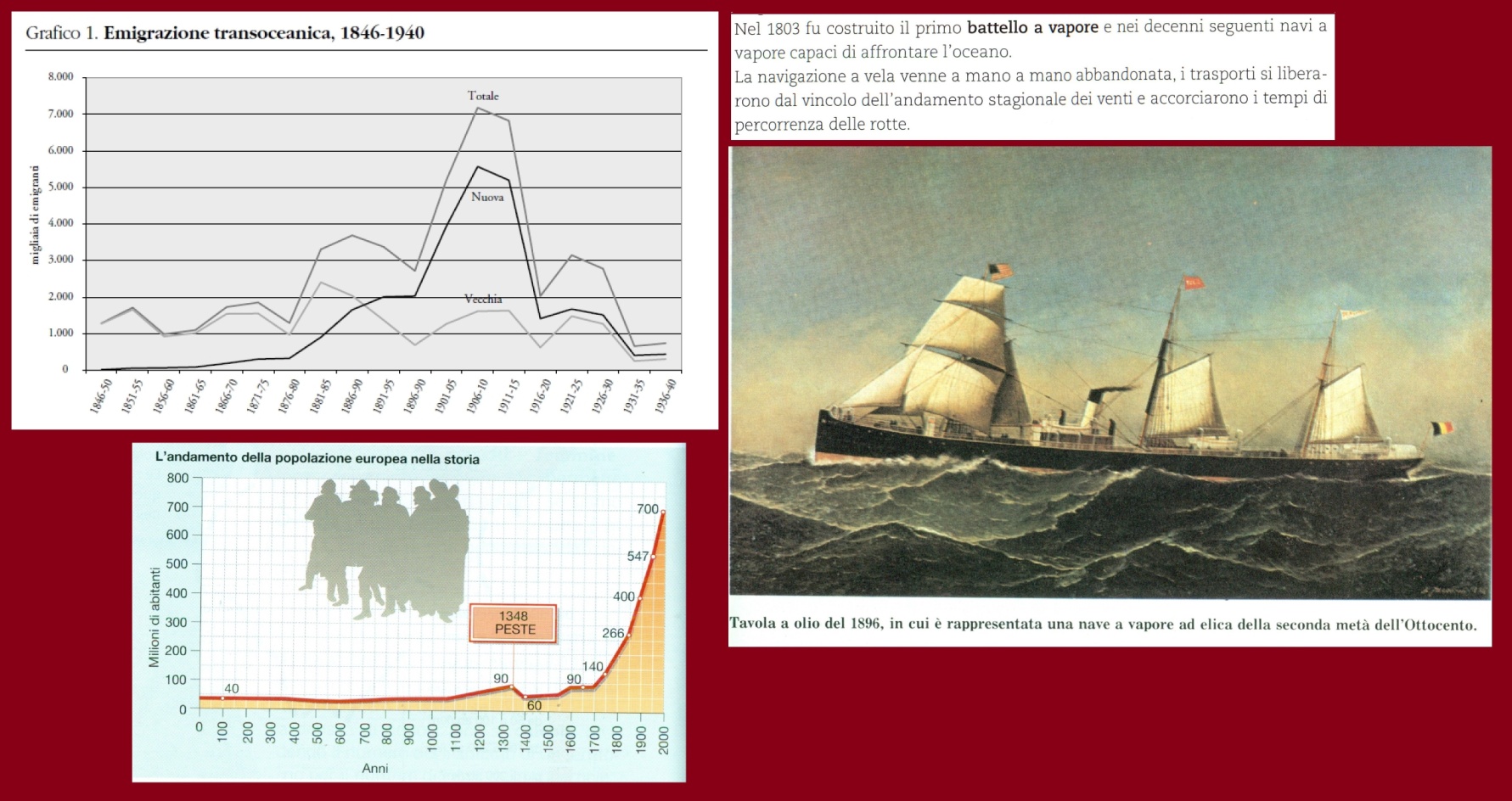 1- Confronta il grafico relativo all'emigrazione transoceanica totale con quello dell'andamento della popolazione europea e con l'immagine del battello a vapore. Secondo te, quali saranno state le due cause dell'aumento dell'emigrazione transoceanica nel corso dell'800 e dei primi anni del '900?
1° causa
2° causa:.
2- Nel grafico relativo all'emigrazione transoceanica sono rappresentati l'andamento della "vecchia" e della "nuova" emigrazione. Per "vecchia" emigrazione si intende quella delle isole britanniche, della Germania, della Scandinavia e degli altri paesi dell'Europa centrale e settentrionale. Per "nuova" emigrazione si intende quella che riguarda i paesi dell'Europa mediterranea e orientale. 
In quale periodo i due tipi di emigrazione iniziano una fase di intenso sviluppo? In quale periodo raggiungono il loro massimo valore?
"vecchia" emigrazione: periodo in cui inizia un intenso sviluppo            1876-1880
                                         periodo in cui raggiunge il valore massimo

"nuova" emigrazione: periodo in cui inizia un intenso sviluppo
                                       periodo in cui raggiunge il valore massimo
3- Osserva il grafico sull'emigrazione transoceanica: quale effetto producono sull'emigrazione totale transoceanica lo scoppio in Europa della Prima Guerra Mondiale (1914-1918) e l'introduzione nel 1924 negli Stati Uniti di una legge che impone un tetto al numero annuo di immigrati (poco più di 150 mila persone contro 900 mila all'anno nel periodo anteguerra)?
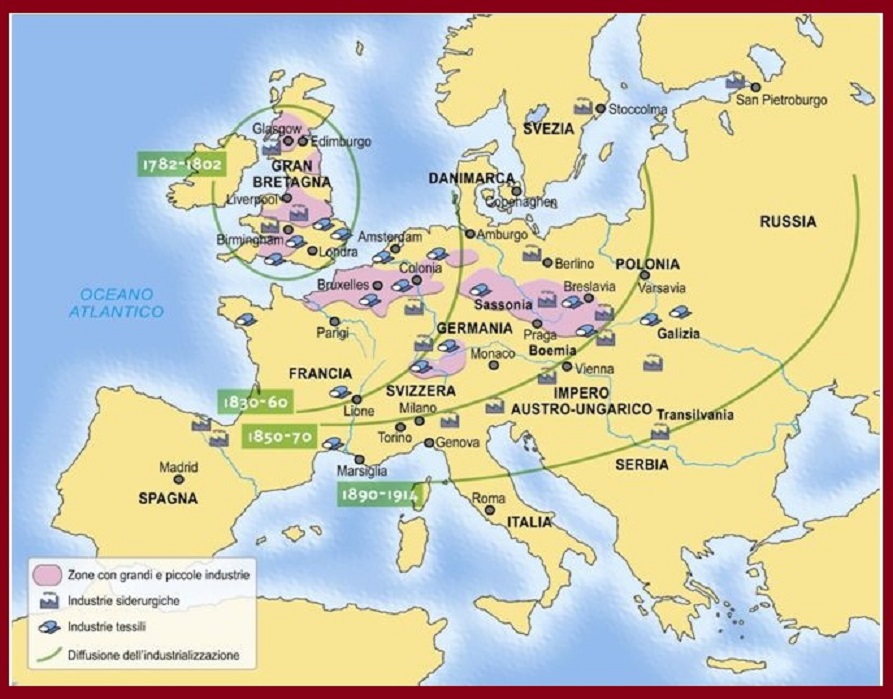 La diffusione dell'industria in Europa
fig. 5
1- Dall'osservazione della cartina che rappresentata la diffusione dell'industria in Europa, si può capire per quale motivo, negli ultimi anni dell'800 e nei primi del '900, sono stati soprattutto gli abitanti dell'Europa mediterranea e orientale ad emigrare. Qual è, secondo te, il motivo?
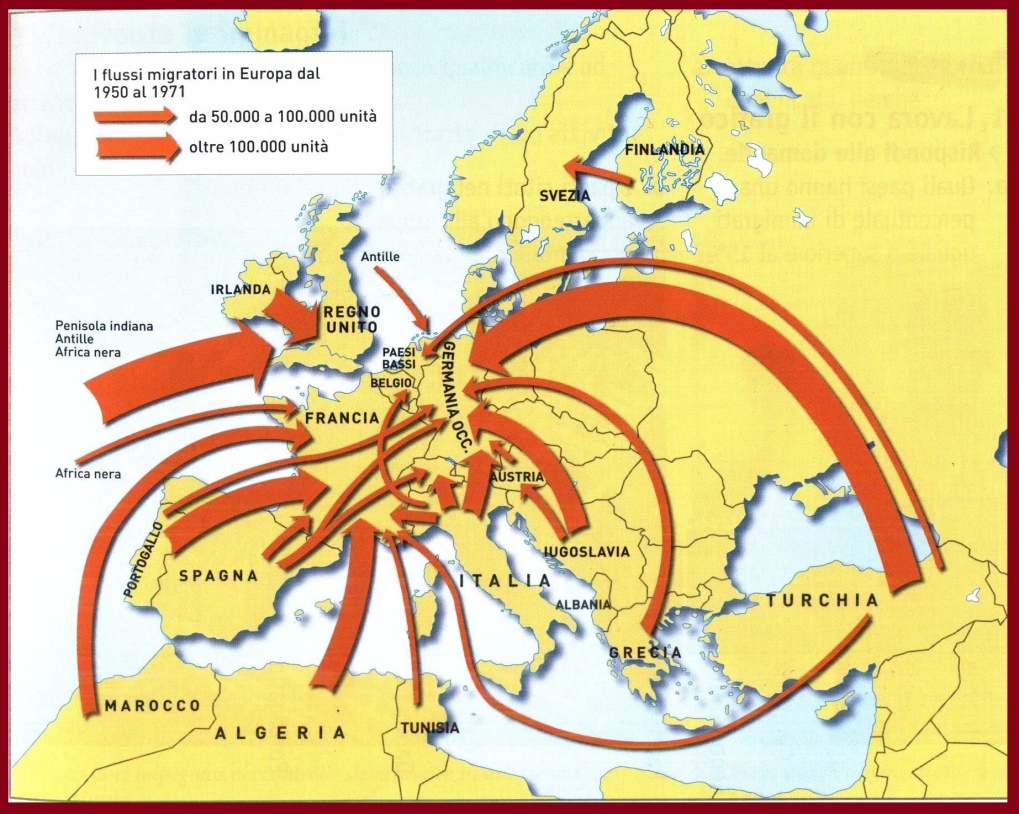 fig. 6
1- Negli anni Cinquanta e Sessanta del secolo scorso, si verifica un notevole sviluppo economico dei paesi dell'Europa occidentale. La conseguente richiesta di manodopera mette in moto consistenti flussi di immigrazione verso le economie più forti del continente. Quali movimenti migratori vi sono in Europa negli anni 1950-1971?
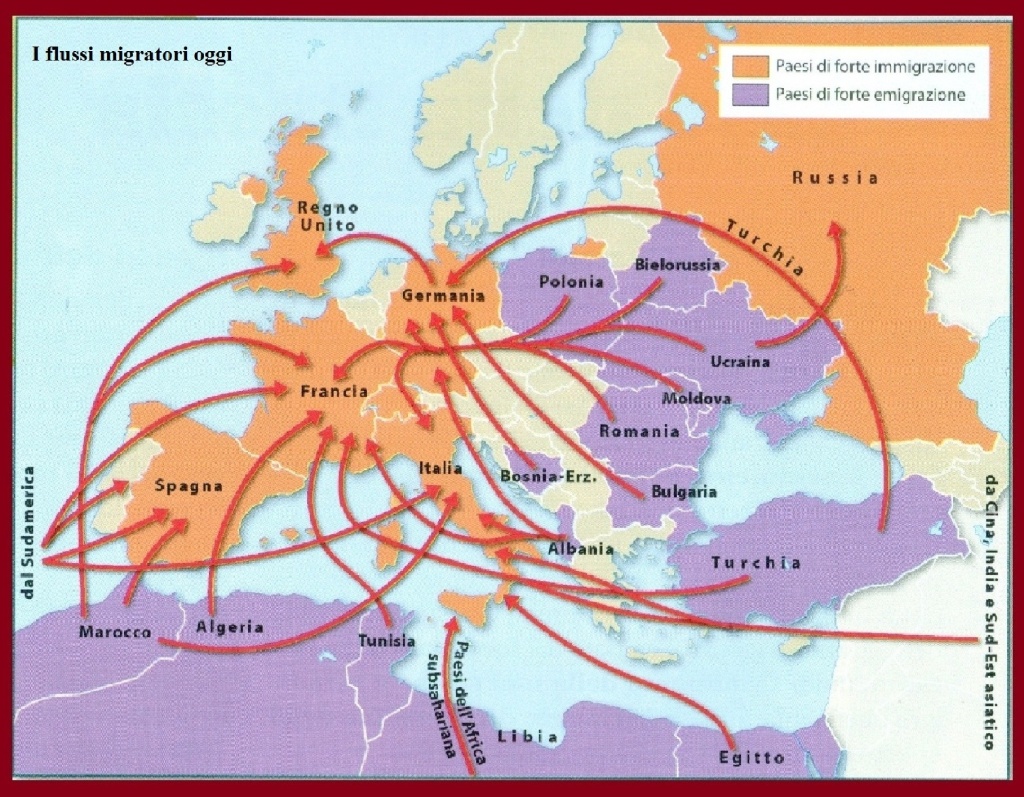 fig. 8
1- Come sono gli attuali flussi migratori?
Lezione 2
L’immigrazione in Italia
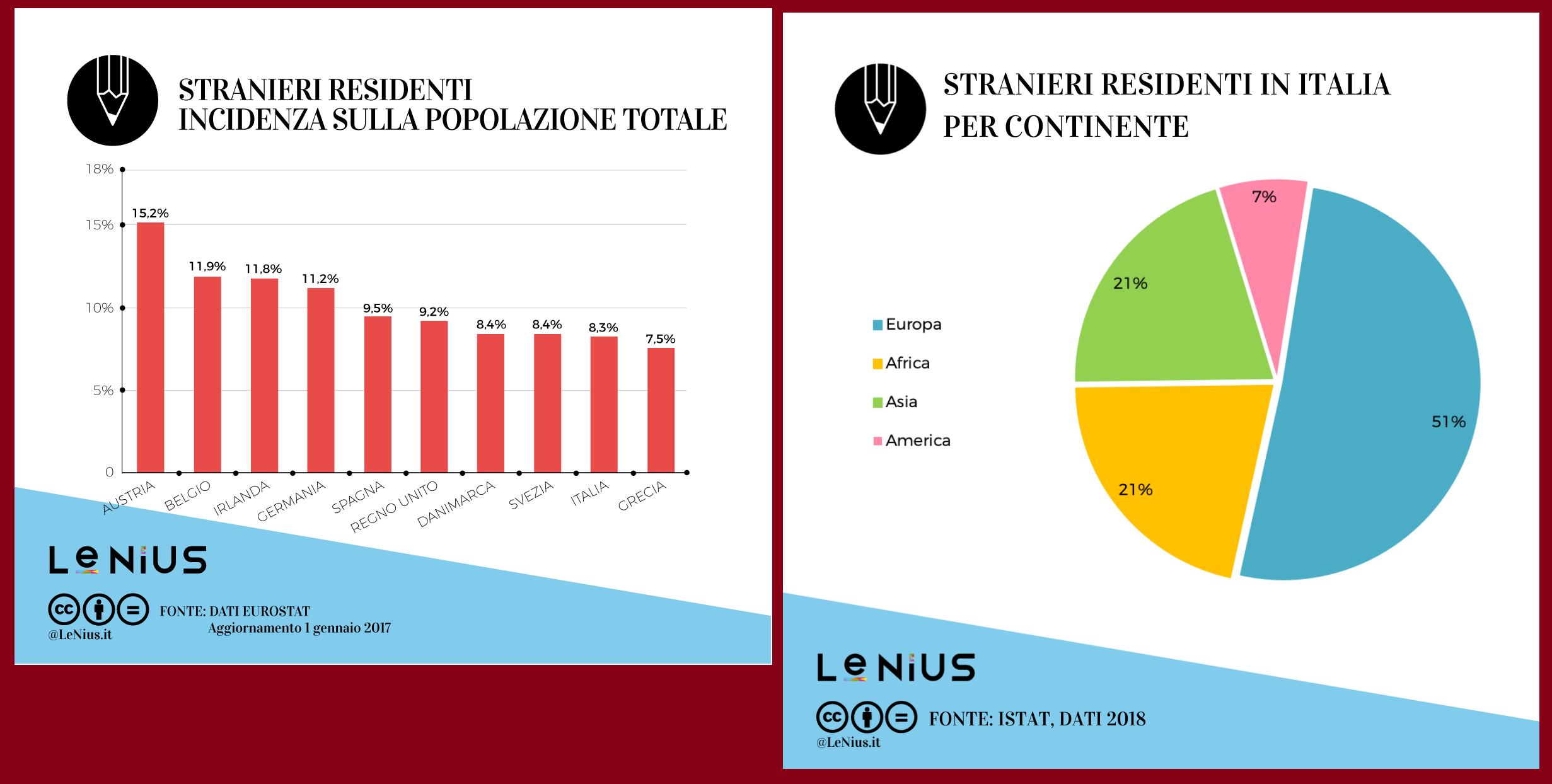 fig. 9
1- Analizzando i due grafici, quali considerazioni si possono fare riguardo all'Italia dal punto di vista dell'immigrazione?
a)
b)
1- Nelle precedenti tabelle sono riportate le norme che regolano il visto d'ingresso, il permesso di soggiorno e la domanda di cittadinanza degli immigrati comunitari ed extracomunitari. Completa la tabella sottostante che sintetizza la disparità di trattamento fra le due categorie.
fig. 10
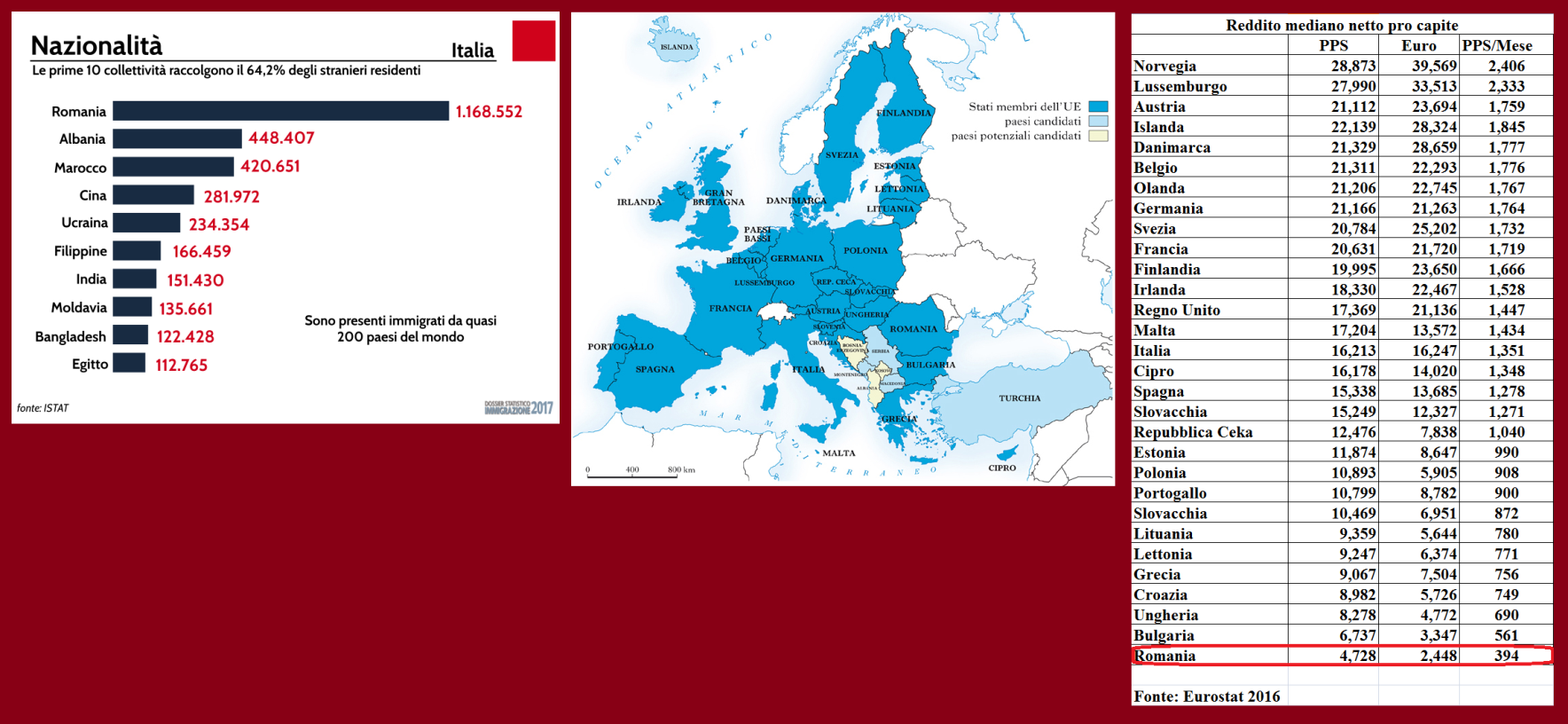 1- Dal grafico appare evidente come quella rumena sia, fra quelle presenti in Italia,  la comunità di gran lunga più numerosa. I motivi sono due: prova a spiegarli dopo aver osservato la cartina e la tabella.
primo motivo:

secondo motivo:
Lezione 3
Gli effetti dell’immigrazione in Italia
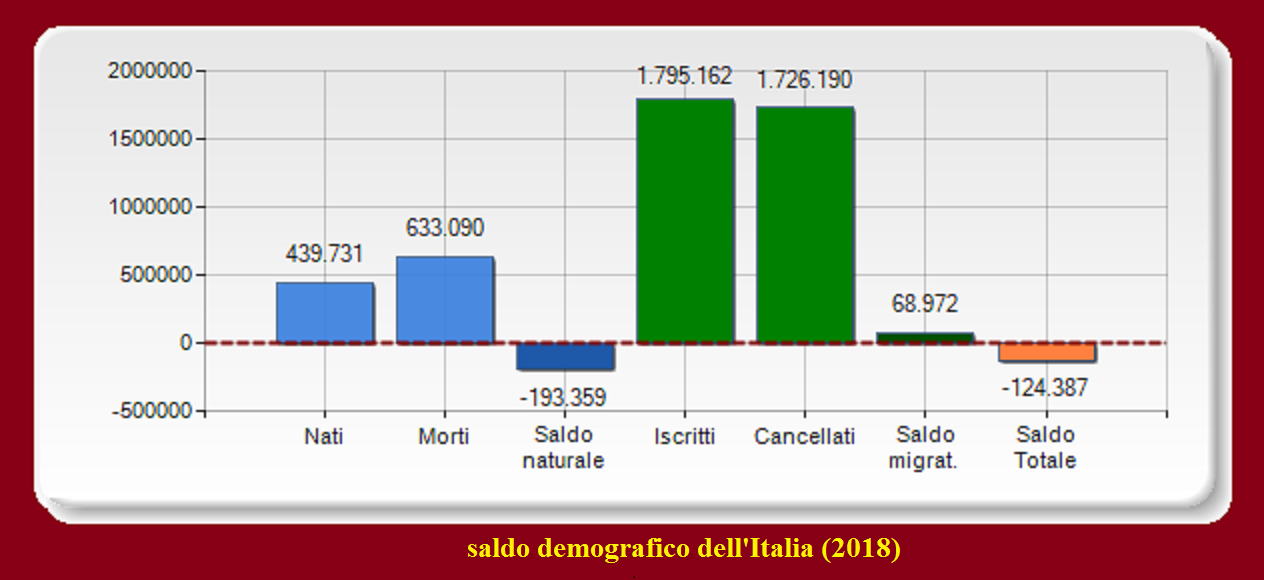 fig. 11
1- Che influenza ha l'immigrazione sul saldo demografico dell'Italia? (confronta il saldo naturale con quello totale)
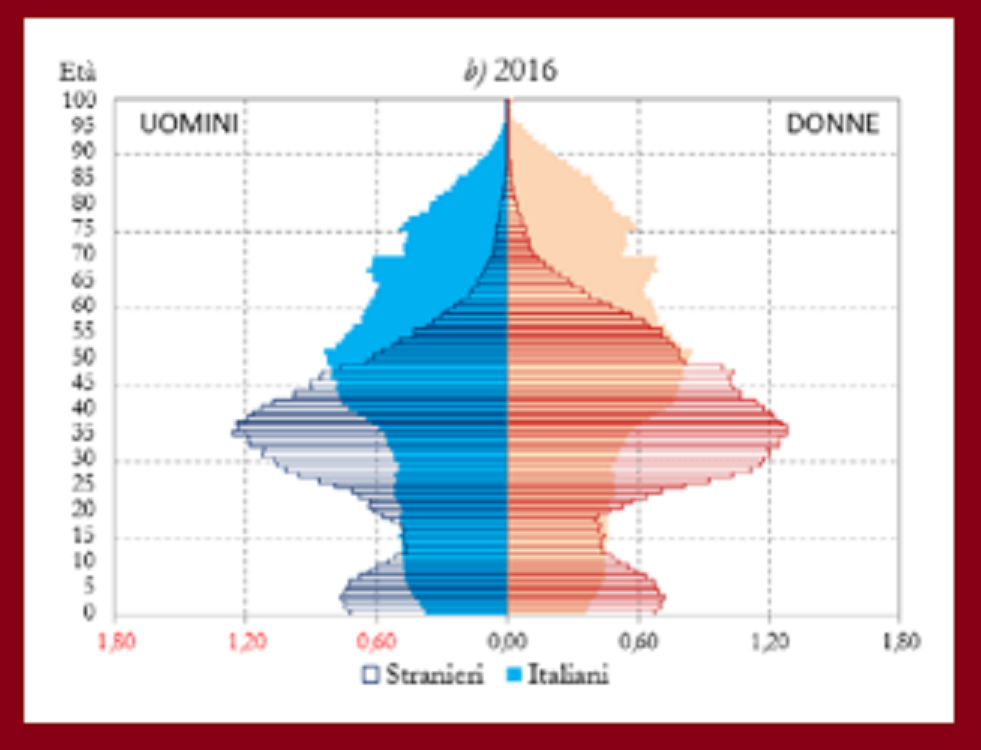 fig. 12
Le piramidi delle età degli immigrati e degli Italiani
1- Il grafico mette a confronto la piramide delle età degli immigrati e quella degli Italiani. Quale differenza noti?
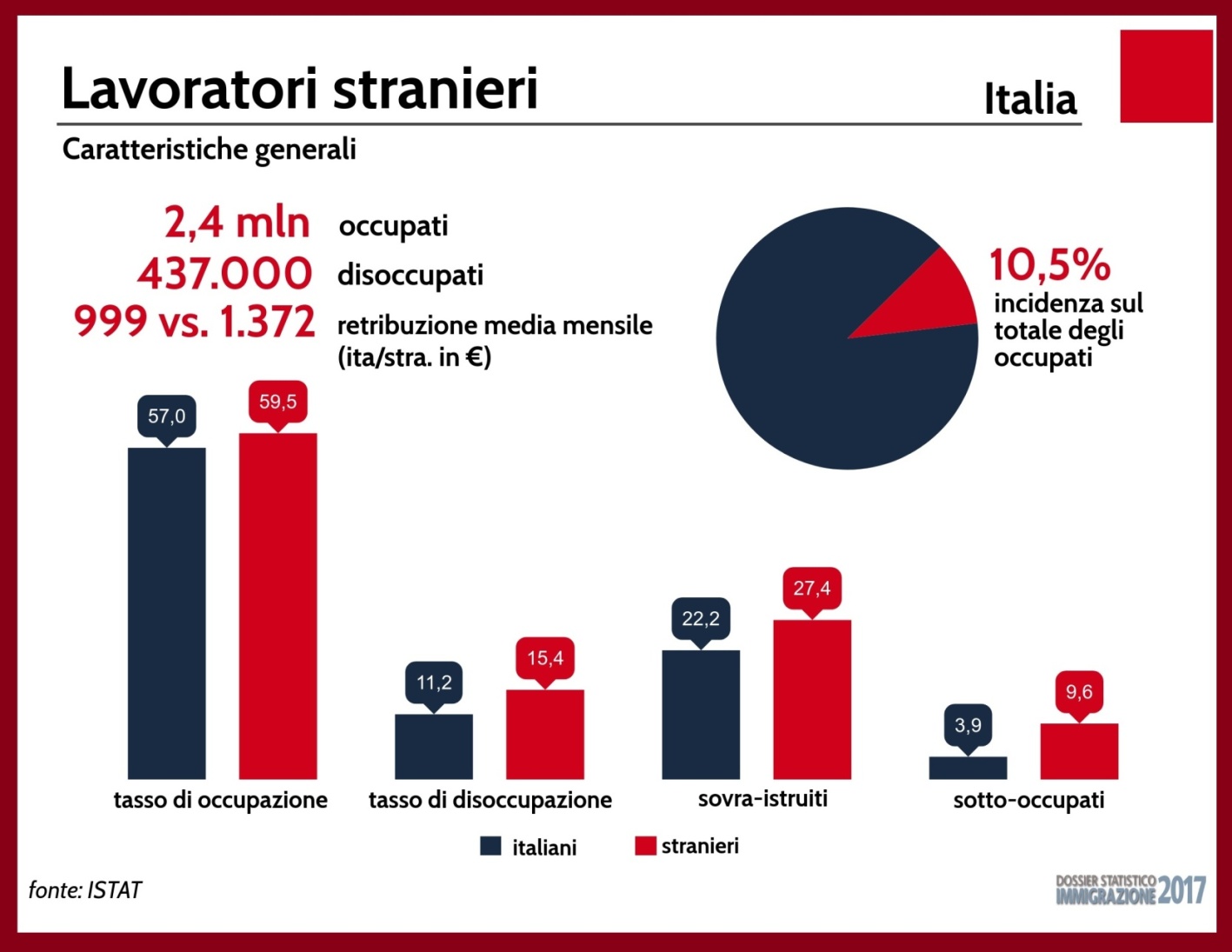 fig. 13
La situazione occupazionale degli immigrati e degli Italiani
1- Quali informazioni riguardanti gli immigrati si possono ricavare dalla lettura dei grafici della fig.13? Evidenzia le risposte giuste fra quelle elencate sotto.
in media, gli immigrati guadagnano meno degli Italiani
 in percentuale, ci sono più lavoratori fra gli immigrati che fra gli Italiani
 per gli immigrati è più facile trovare lavoro
 In media, gli immigrati guadagnano più degli Italiani
 gli immigrati che svolgono un lavoro che richiede un livello di istruzione inferiore a quello che     possiedono sono, in percentuale, più degli Italiani
 i lavoratori sono più numerosi fra gli Italiani che fra gli immigrati
 per gli immigrati è più facile trovare un lavoro adeguato al loro livello d'istruzione
 gli immigrati hanno più difficoltà a trovare lavoro rispetto agli Italiani
 gli immigrati hanno maggiore difficoltà a trovare un lavoro a tempo pieno
 per gli immigrati è più facile trovare un lavoro a tempo pieno
fig. 14
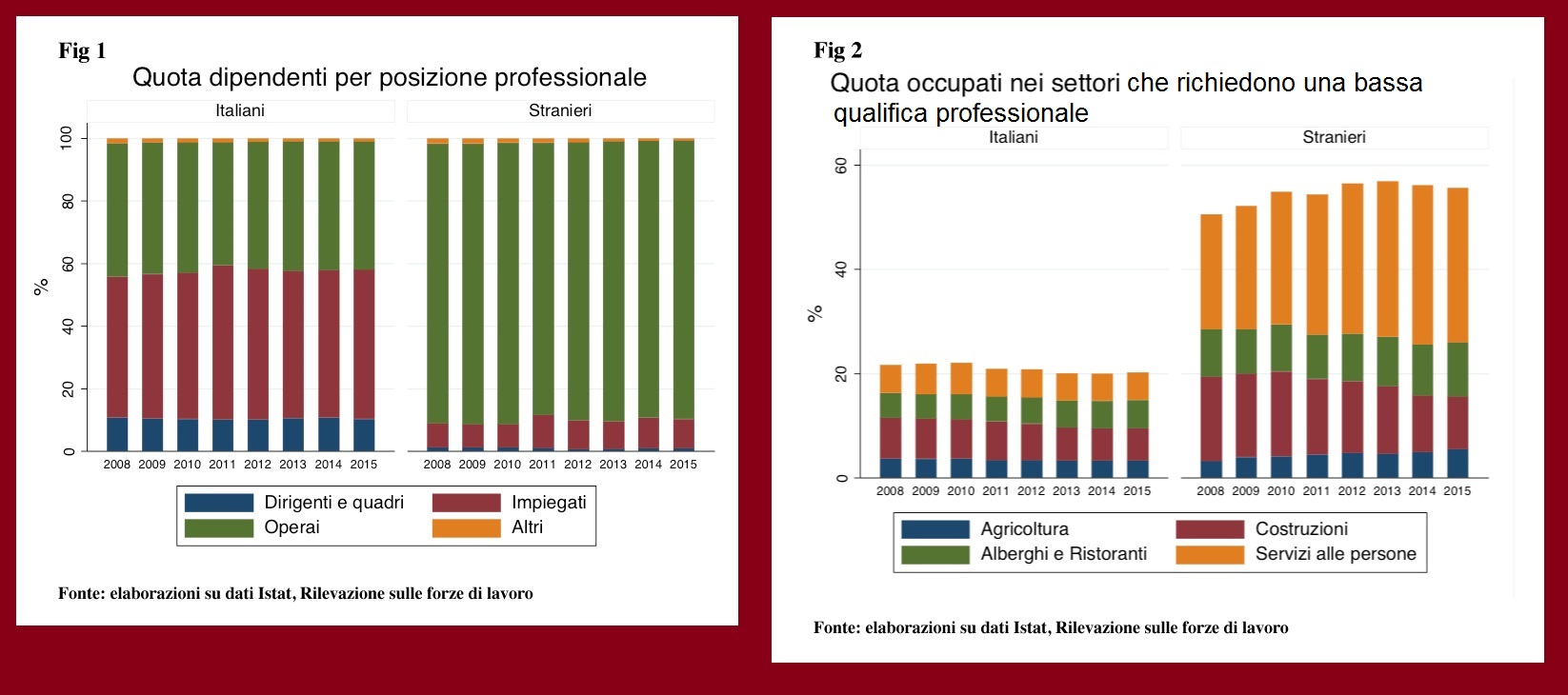 1- Dall'analisi dei due grafici emergono due aspetti della condizione professionale della maggioranza degli immigrati: quali?
grafico 1:
grafico 2:
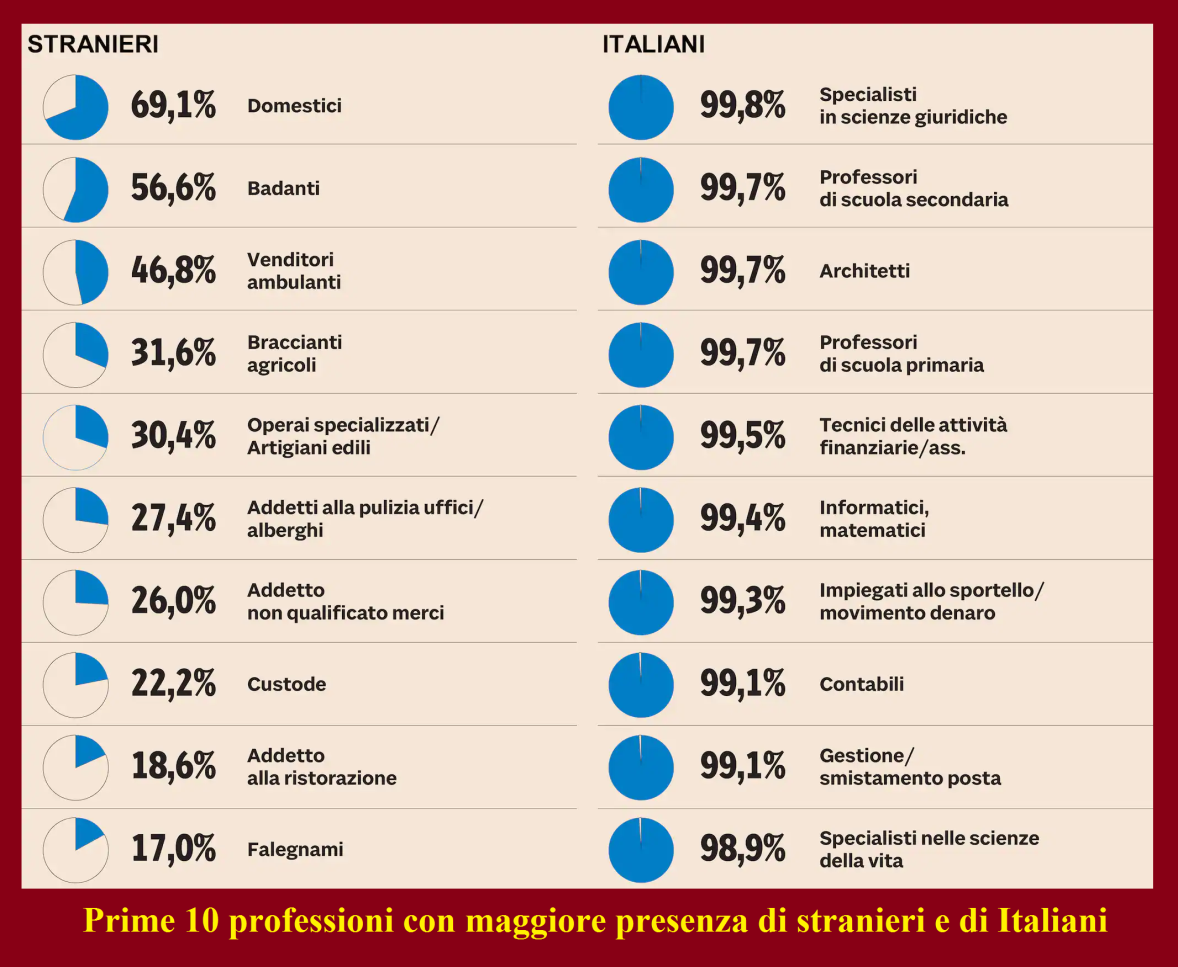 fig. 15
1- Quali sono le professioni che meno attraggono gli Italiani? Motiva la tua risposta facendo riferimento ai dati della tabella.
2- In quale professione gli immigrati fanno concorrenza agli Italiani? Motiva la tua risposta facendo riferimento ai dati della tabella.
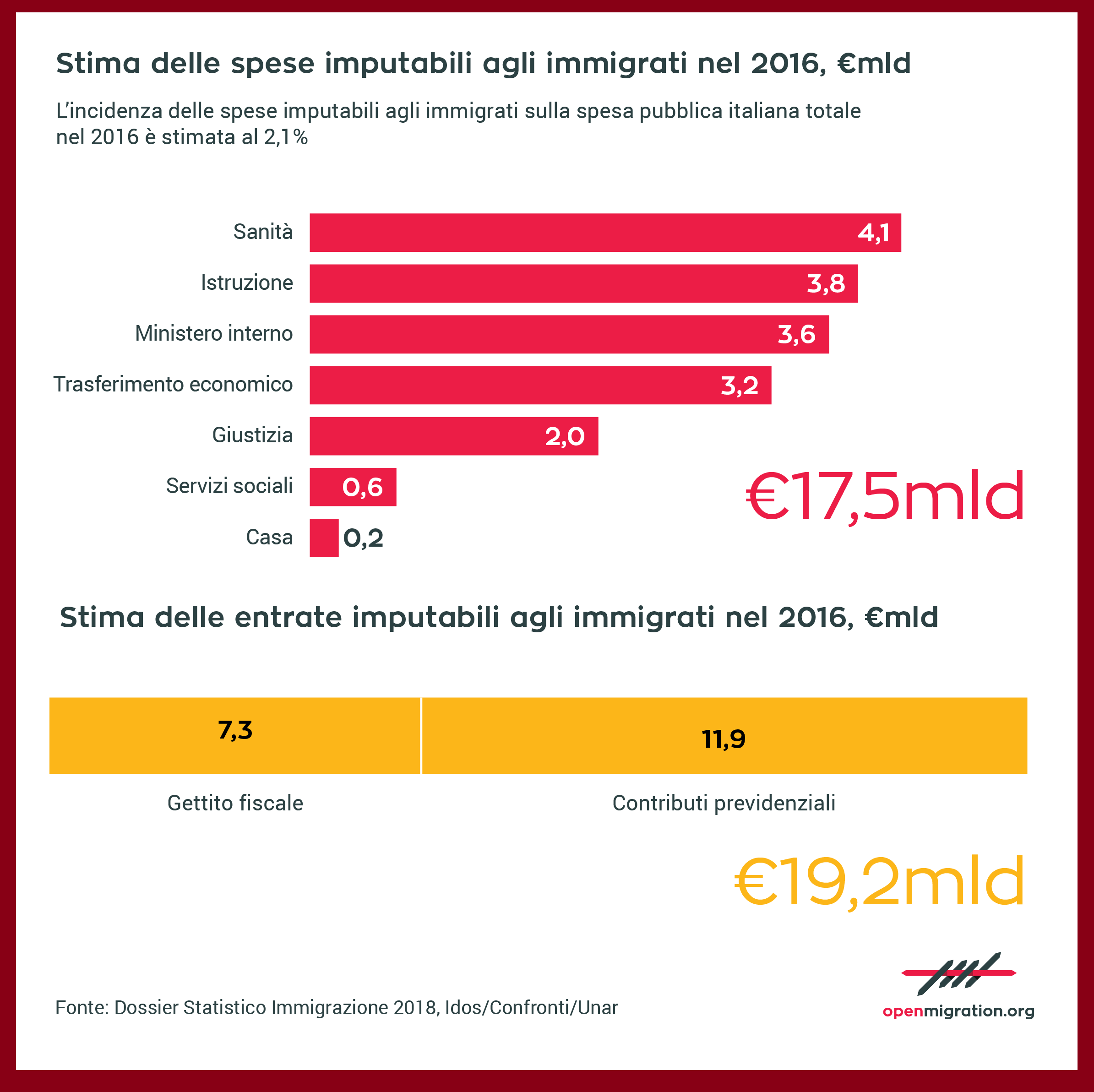 fig. 16
1- Per le finanze dello Stato italiano, la presenza degli immigrati costituisce un danno o un beneficio? Motiva la tua risposta facendo riferimento ai dati dei grafici della fig.16.
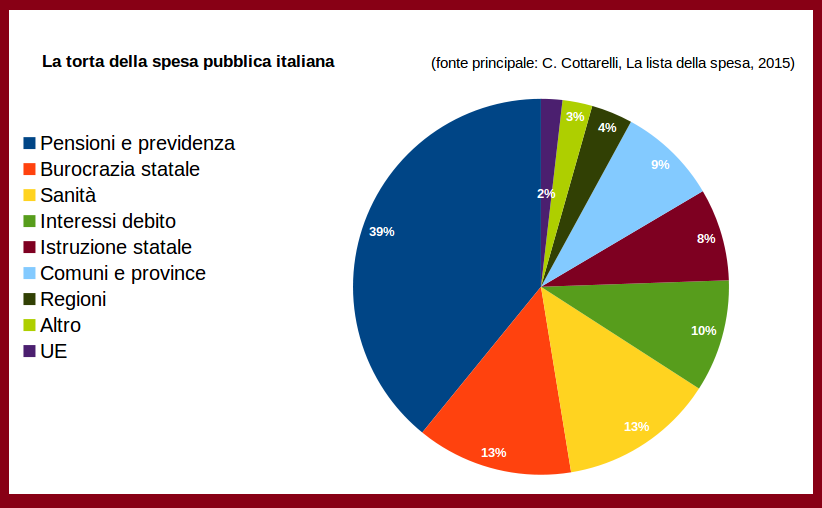 fig. 17
1- Secondo te, quali saranno le due voci di spesa pubblica sulle quali gli immigrati hanno una minore incidenza rispetto agli Italiani? Perché? (considera la piramide delle età)
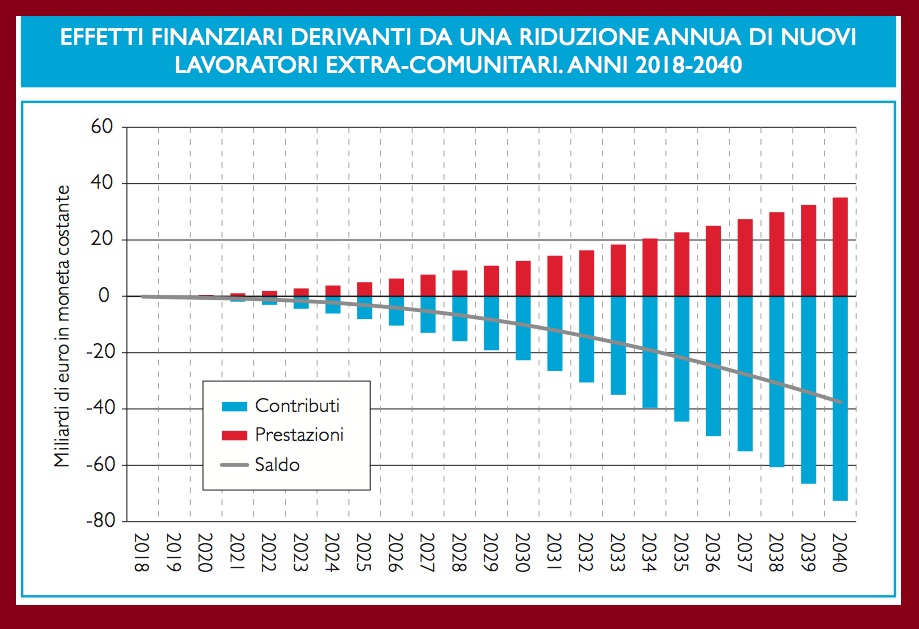 fig. 18
1- I contributi sono i soldi che lo Stato preleva dagli stipendi dei lavoratori, mentre le prestazioni sono i soldi che corrispondono alla spesa pubblica. Il grafico illustra gli effetti che avrebbe per il bilancio dello Stato una riduzione di nuovi lavoratori immigrati. Quali sarebbero tali effetti?
Ci sarebbe una diminuzione delle entrate mentre le spese continuerebbero ad aumentare
Lezione 4
Gli immigrati irregolari in Italia
fig. 19
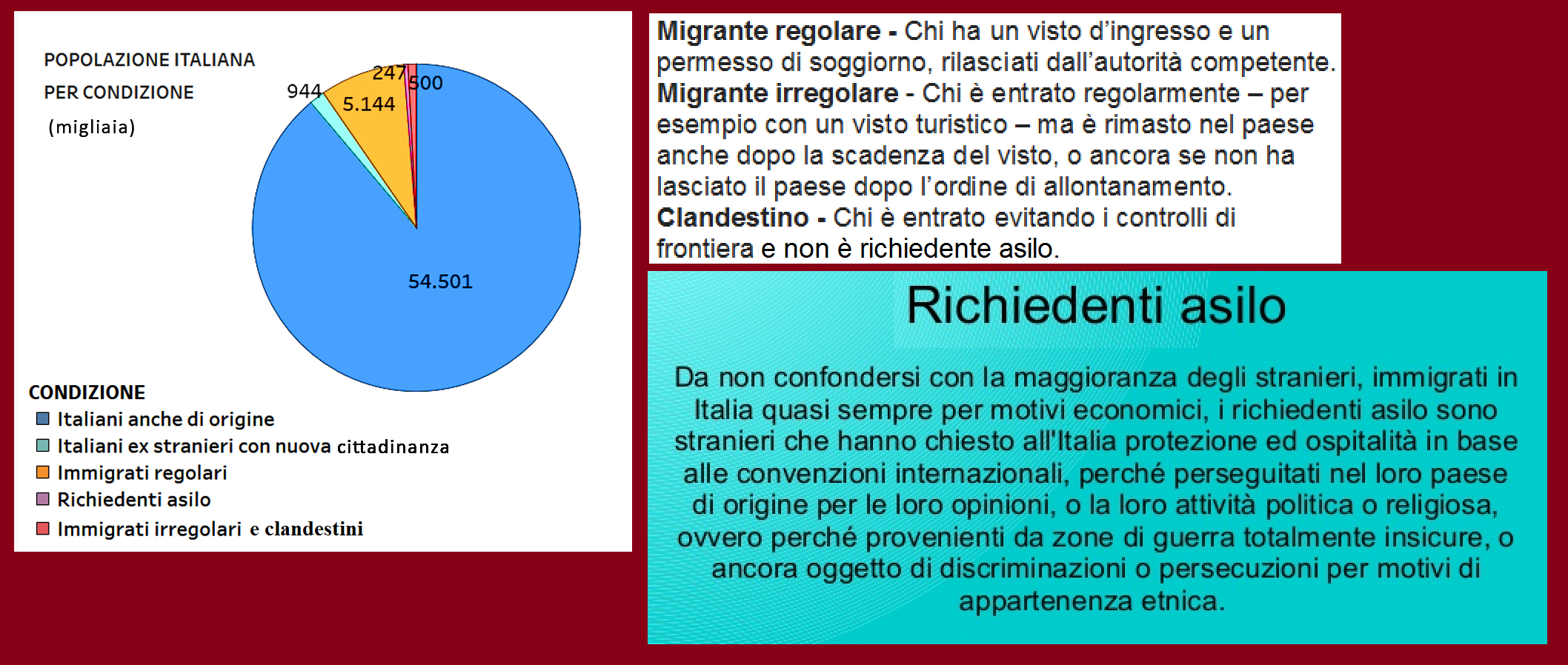 1- In percentuale, quanti sono all'incirca gli immigrati sul totale della popolazione italiana? Qual è all'incirca la percentuale degli irregolari sul totale degli immigrati?
Gli immigrati sono circa il 10% della popolazione. Gli irregolari sono circa il 10% degli immigrati
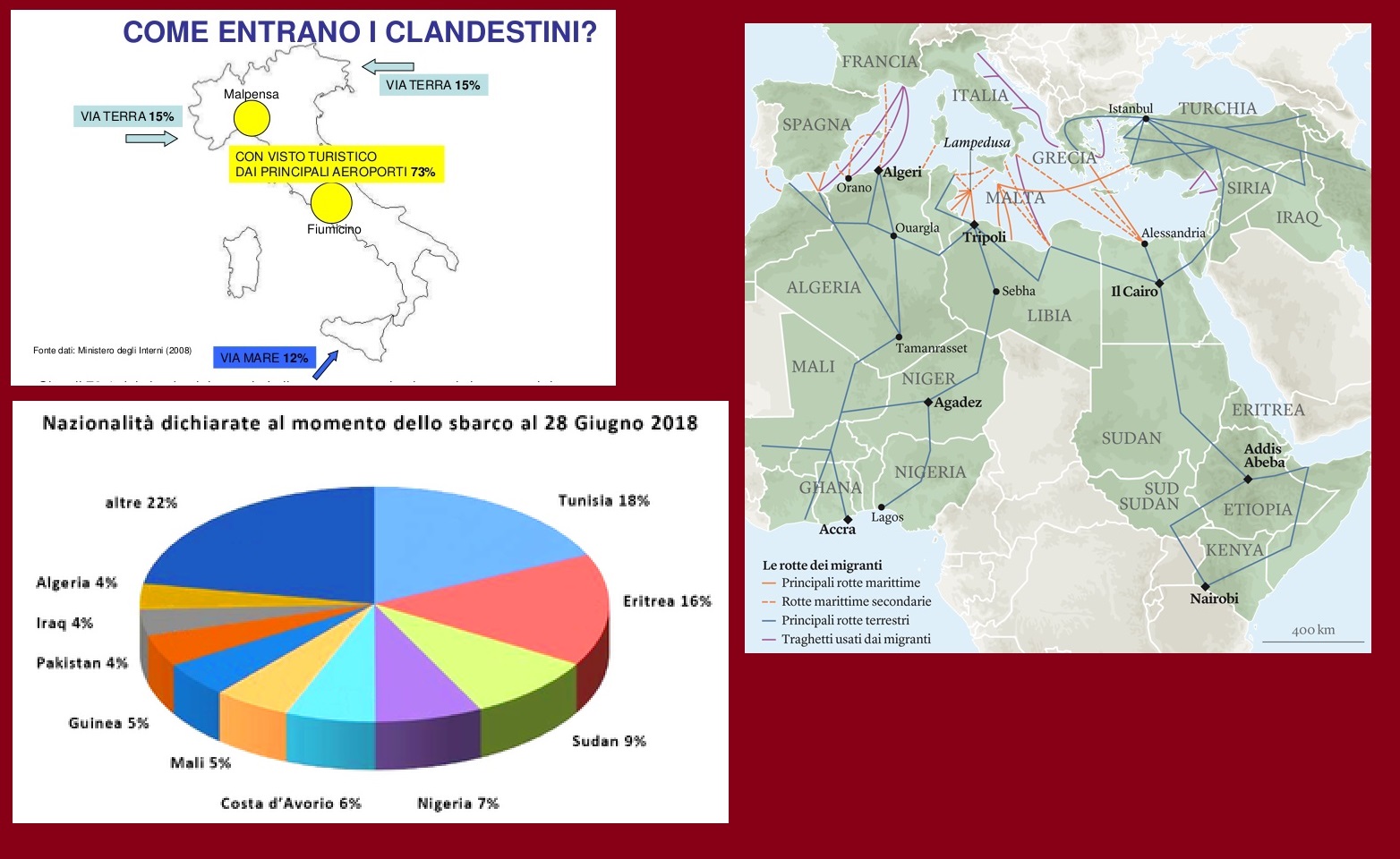 fig. 20
1- Considerato che quelli che arrivano via mare provengono da paesi in guerra e sottoposti a regimi dittatoriali, a quale categoria di immigrati apparterranno? A quale categoria di immigrati apparterranno quelli che arrivano per via aerea?
immigrati per via mare: richiedenti asilo
immigrati per via aerea: immigrati irregolari
fig. 21
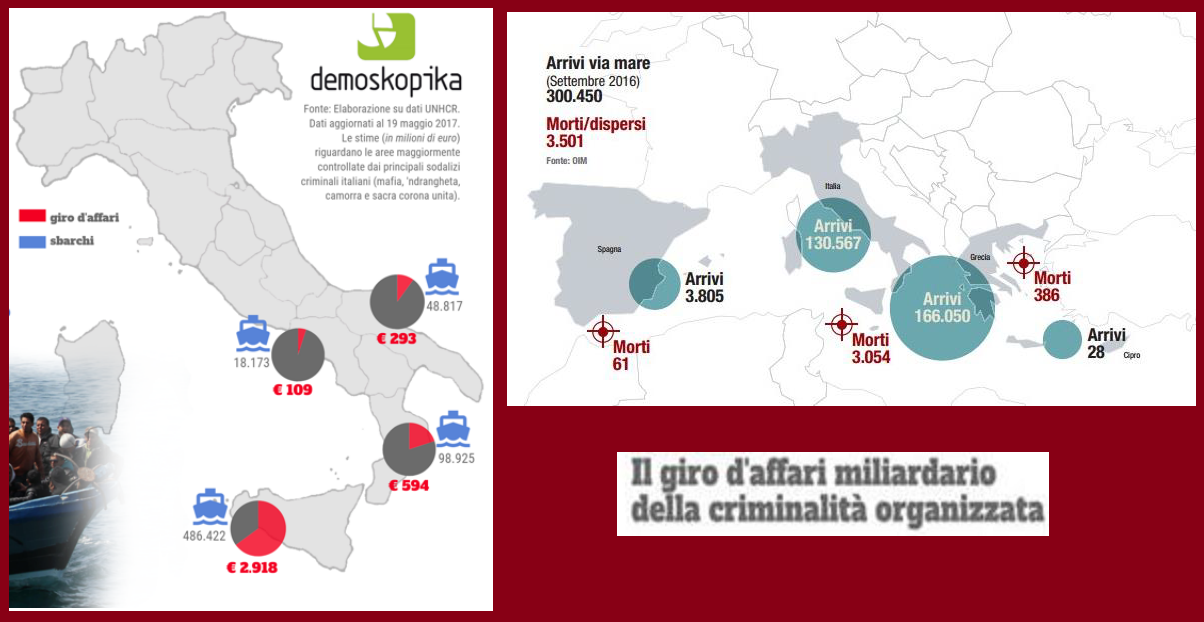 15- Quali conseguenze ha la gestione del traffico di clandestini da parte della criminalità organizzata?
per la criminalità organizzata:
per i clandestini:
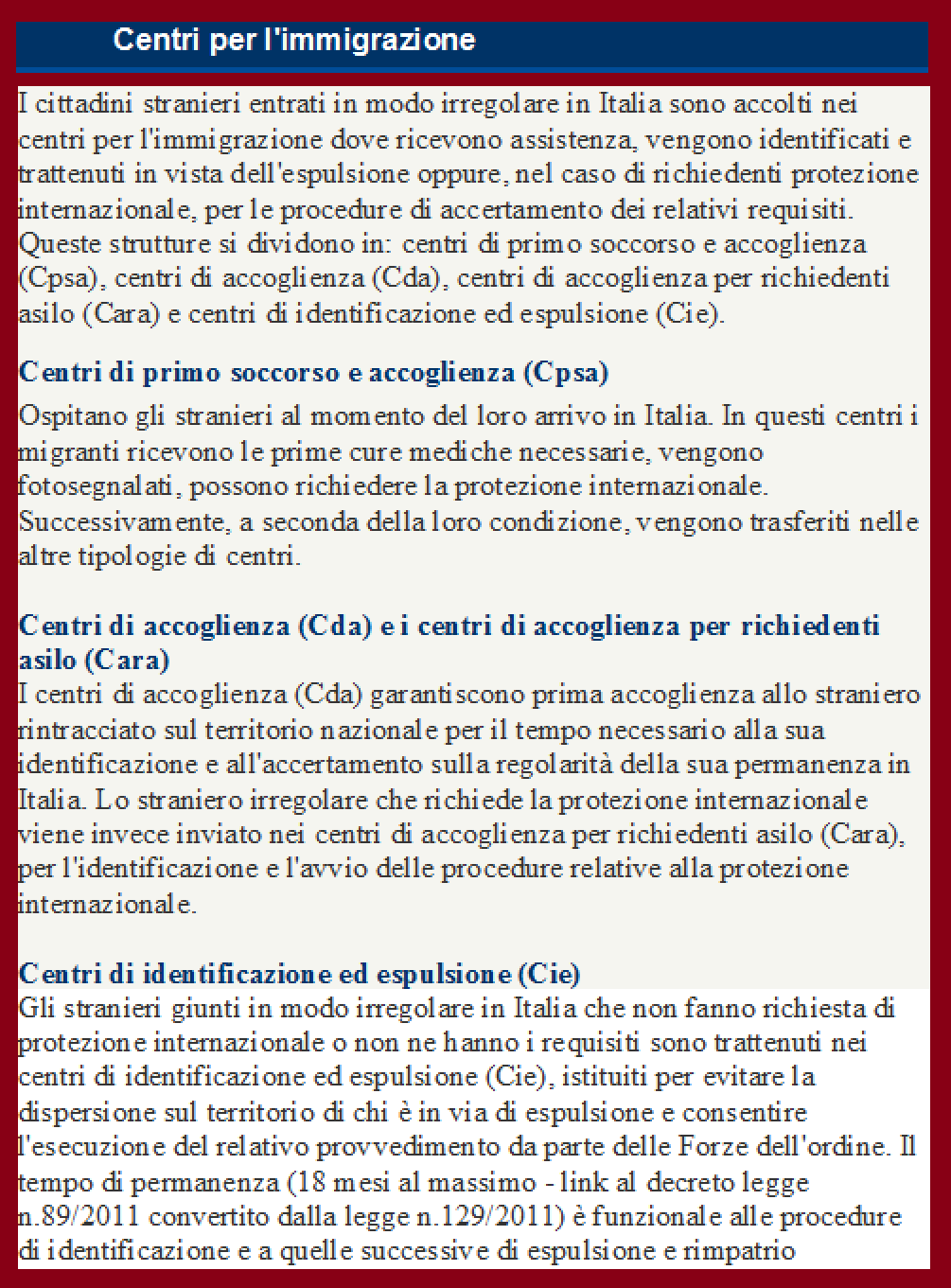 1- Dopo aver letto il documento, completa lo schema sul percorso dell'accoglienza.
Cara
Cpsa
Cda
Cie
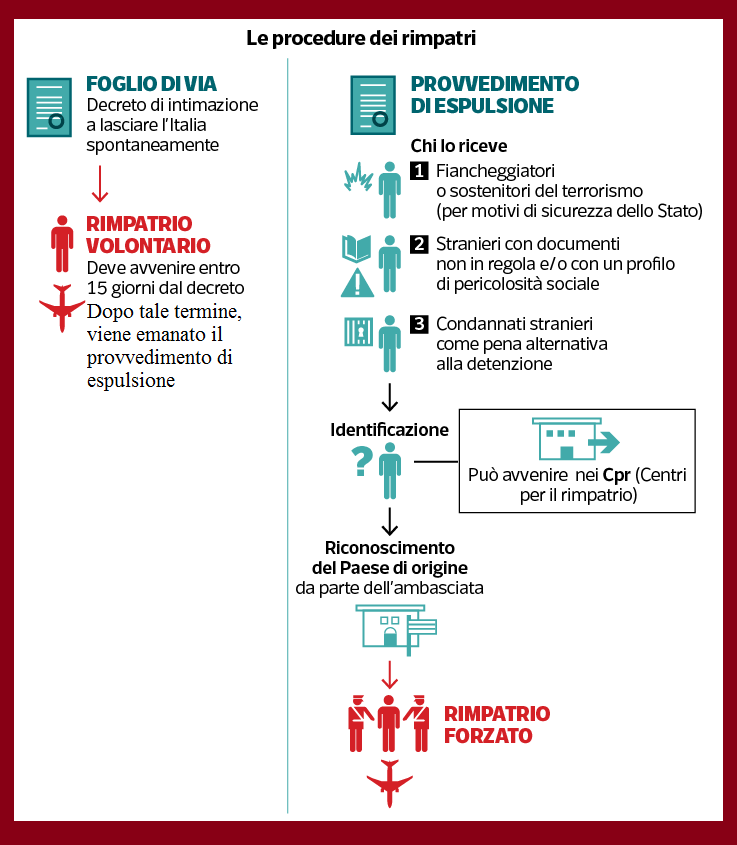 fig. 22
1- Quali categorie di immigrati sono destinate a ricevere il foglio di via?
Gli immigrati irregolari e i clandestini
Gli immigrati irregolari e i clandestini
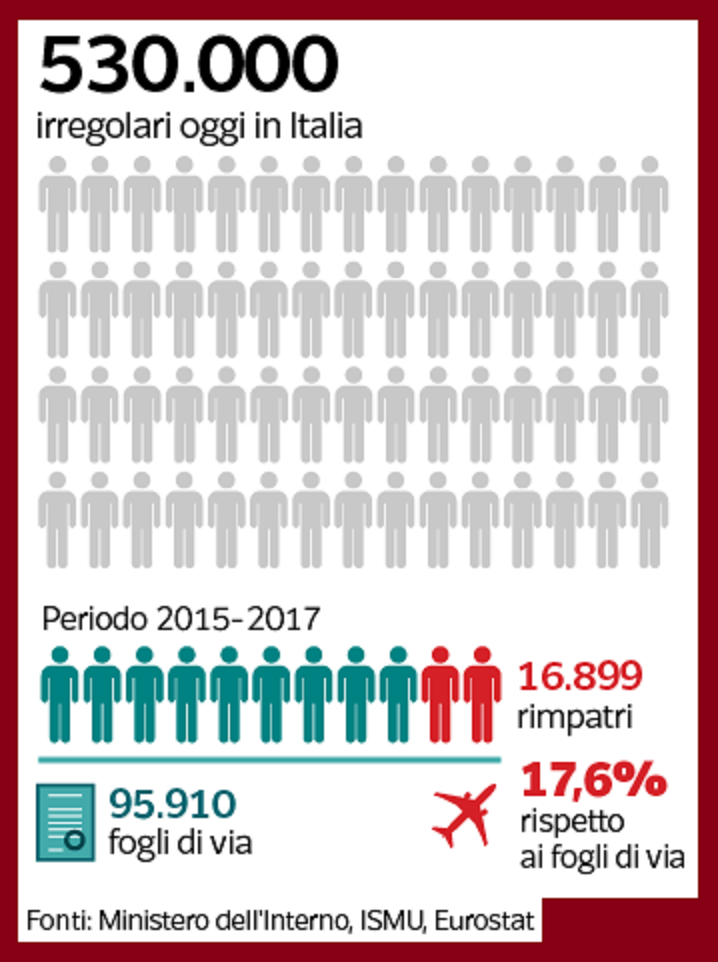 fig. 23
1- Per rimpatriare un immigrato è necessario che il Paese d'origine lo riconosca come suo cittadino. Se l'ambasciata del Paese in questione non emette il documento di viaggio per il rientro, il rimpatrio non si può effettuare perché non è permesso lo sbarco. Dunque, servono accordi con gli Stati che devono riprendersi gli irregolari. Che cosa si deduce dai dati sui rimpatri riportati nella fig.23?
Poiché la percentuale di immigrati irregolari che vengono rimpatriati è molto bassa, si deduce che è difficile stipulare accordi coi Paesi d'origine.
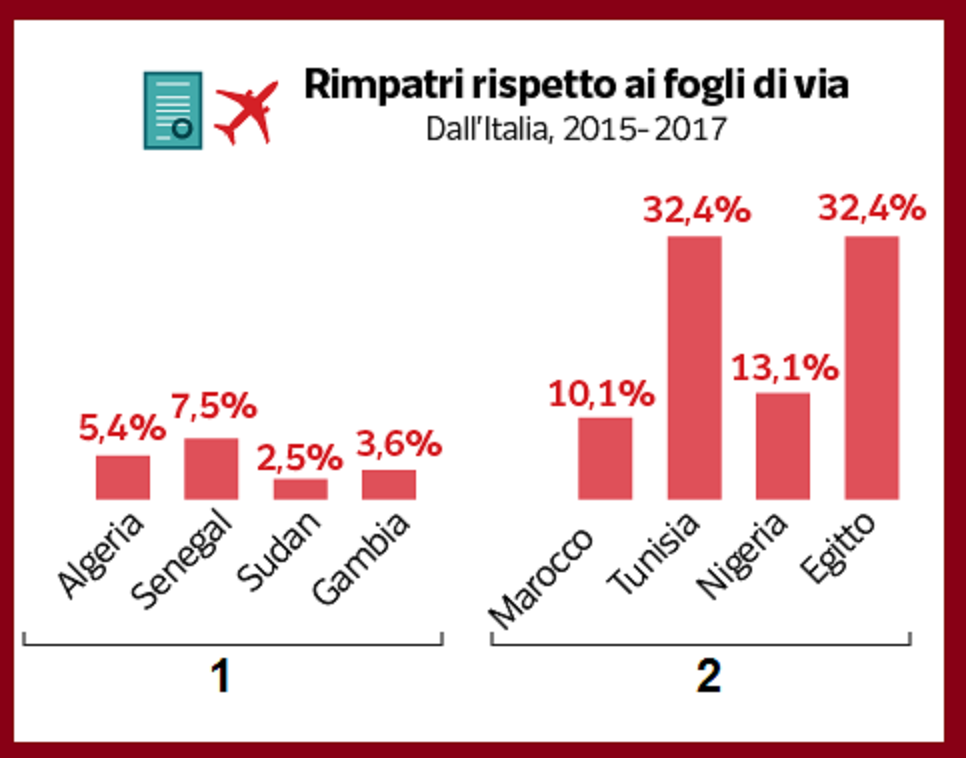 fig. 24
1- Secondo te, da cosa dipenderà la diversa percentuale di rimpatri fra i due gruppi di Paesi africani? Rispondi completando le didascalie.
1- Paesi africani
2- Paesi africani
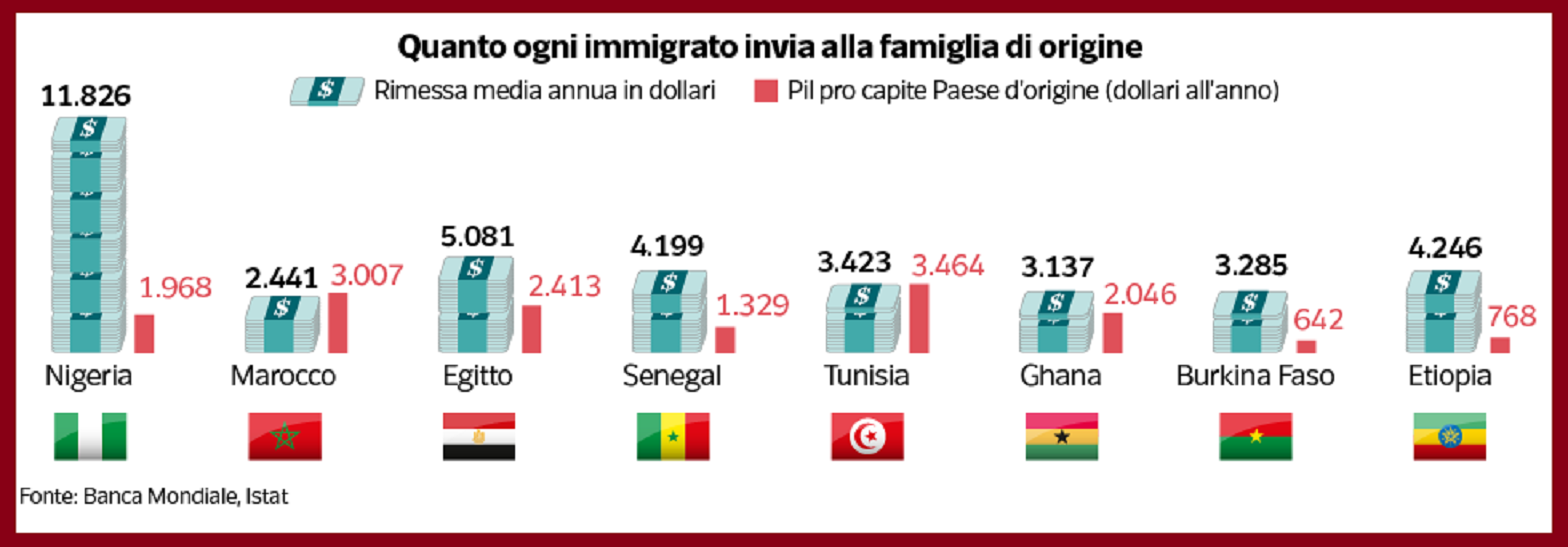 fig. 25
1- Osservando il grafico, si intuisce perché ai Paesi d'origine non conviene riprendere i loro cittadini emigrati. Qual è, secondo te, il motivo?
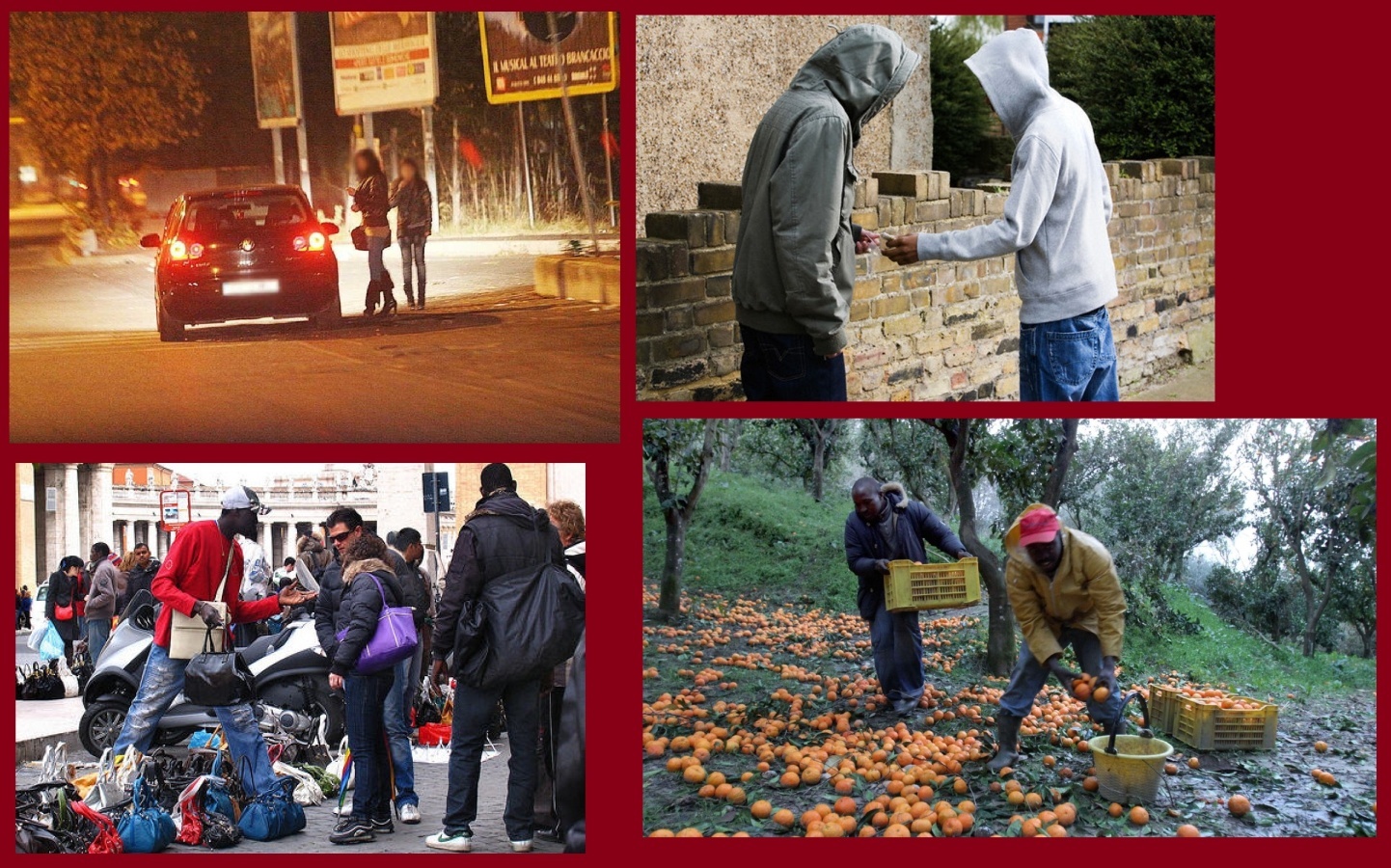 fig. 26
1- Non potendo essere assunti con un contratto regolare, quali attività possono svolgere gli immigrati irregolari? Rispondi facendo riferimento alle immagini.
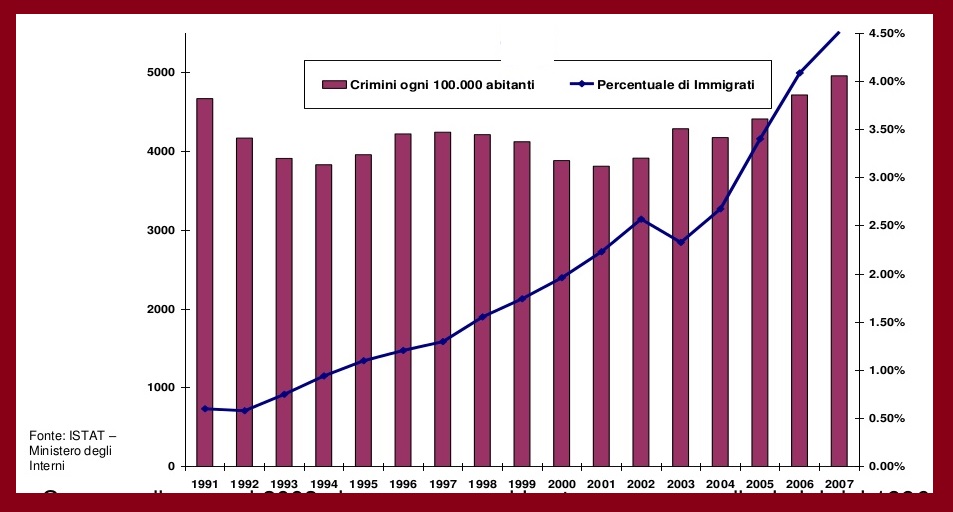 fig. 27
1- Che cosa si può dedurre dal grafico riguardo al rapporto fra immigrazione e criminalità? Segna la risposta esatta.
il tasso di criminalità aumenta con l'aumentare della percentuale di immigrati
 il tasso di criminalità diminuisce con l'aumentare della percentuale di immigrati
 il tasso di criminalità diminuisce con la diminuzione della percentuale di immigrati
 fra tasso di criminalità e percentuale di immigrati non vi è alcun rapporto
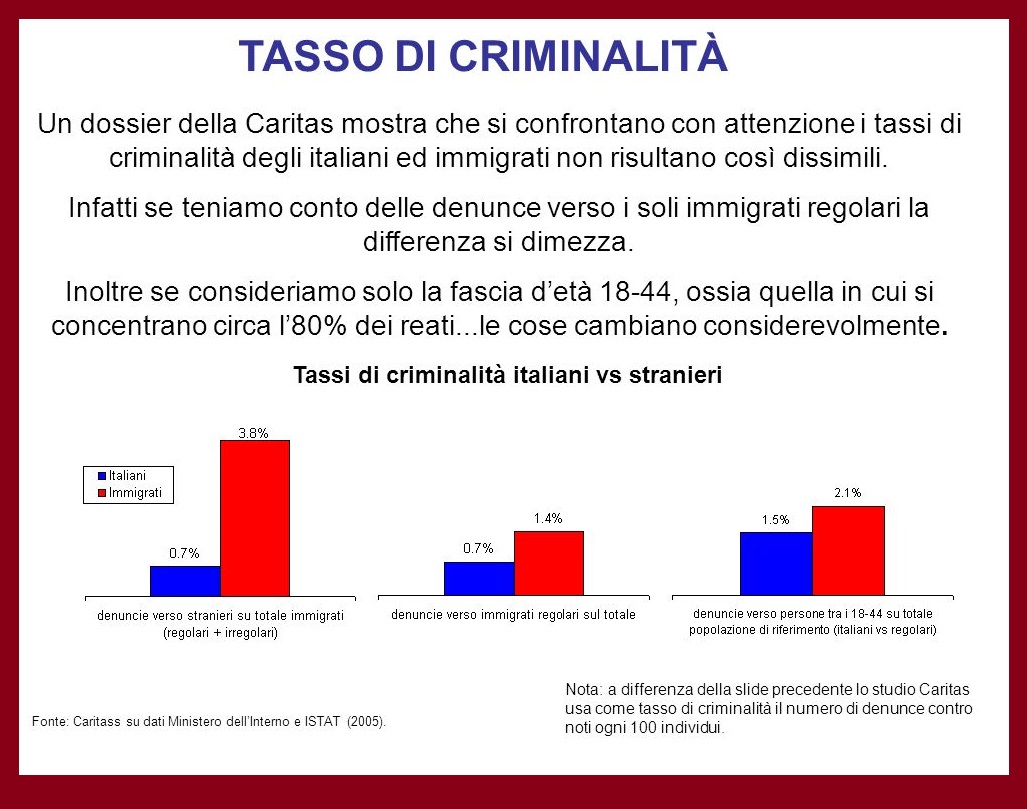 fig. 28
1- Dall'analisi dei grafici si può dedurre che (segna la risposta esatta):
la percentuale di immigrati regolari che commettono reati è uguale a quella degli immigrati irregolari
 sono solo gli immigrati irregolari a commettere, in percentuale, molti più reati degli Italiani
 la percentuale di immigrati regolari che commettono reati è maggiore di quella degli immigrati irregolari
 tutti gli immigrati commettono, in percentuale,molti più reati degli Italiani
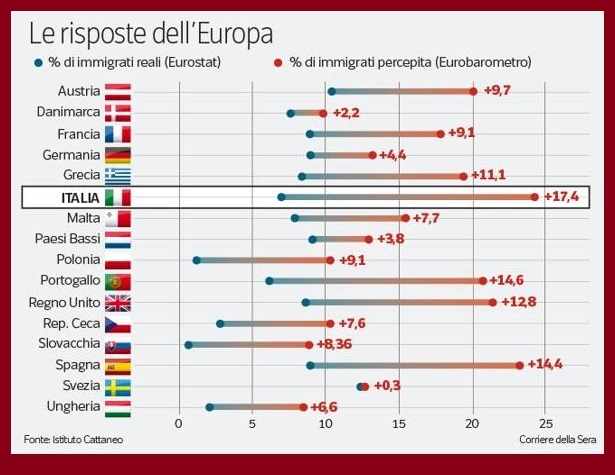 fig. 29
1- Nel grafico è indicata, per ogni Paese dell'UE, la differenza fra la reale percentuale di immigrati presenti e quella percepita dalla popolazione. Il fatto che l'Italia presenti il valore più alto di tutti che cosa sta a significare?
Completa i testi scrivendo in nota le parti mancanti (come nell’esempio). Cliccando con
la destra del mouse sul numero della figura puoi attivare il collegamento ipertestuale, così potrai passare direttamente dal testo all’immagine e viceversa.
LEZIONE 1
I flussi migratori in Europa
Fra il 1820 e il 1920, oltre 67 milioni di europei hanno lasciato il continente per dirigersi soprattutto verso [1] [fig.1]. Tale imponente flusso migratorio è stato causato dalla [2] [fig.3] che, anche a causa della progressiva meccanizzazione dell'agricoltura, ha determinato un'eccedenza di manodopera nelle campagne. Inoltre la nascita [3] [fig.4] ha reso i viaggi transoceanici più regolari e veloci, così da favorire la scelta di emigrare verso [4] e [5],  dove vi è una grande disponibilità di terre da coltivare e, per quanto riguarda gli Stati Uniti, un'industria in espansione che ha bisogno di manodopera.
Mano a mano che si sviluppa [6] [fig.5] e cresce la domanda di lavoro, la pressione emigratoria diminuisce. Si tratta della cosiddetta [7] che riguarda i Paesi dell'Europa [8]. Essa inizia un periodo di intenso sviluppo negli anni [9] raggiungendo i suoi valori massimi negli anni [10] [fig.2].
La [11] coinvolge i Paesi dell'Europa [12] dove [13] non si è sviluppata. Essa inizia un periodo di intenso sviluppo negli anni [14] e raggiunge i suoi valori massimi negli anni [15] [fig.2].
[Speaker Notes: Le Americhe  2) rapida crescita della popolazione europea]
La Prima Guerra Mondiale (1914-1918) e l'introduzione nel 1924 negli Stati Uniti di una legge che impone un tetto al numero annuo di immigrati (poco più di 150 mila persone contro 900 mila all'anno nel periodo anteguerra) provocano una [16] [fig.2].
Negli anni Cinquanta e Sessanta del secolo scorso, si verifica un notevole sviluppo economico dei paesi dell'Europa [17]. La conseguente richiesta di manodopera mette in moto consistenti flussi di immigrazione provenienti dai Paesi dell'Europa [18] e [19] [fig.6] .
A partire dagli anni Settanta, anche Paesi dell'Europa occidentale, come l'Italia e la Spagna, che un tempo erano terre d'emigrazione, sono diventati mete di flussi migratori provenienti dall'Europa orientale e dagli altri continenti [fig.8].
LEZIONE 2
L’immigrazione in Italia
Gli stranieri regolarmente residenti in Italia sono oggi poco più di 5 milioni e corrispondono all'8,3% della popolazione totale. All'interno dell'UE è uno dei Paesi con la più [20] percentuale di immigrati regolari [fig.9]. Più della metà di essi proviene da [21] [fig.9].
La comunità di immigrati più numerosa è quella dei rumeni [fig.10]. Ciò si spiega col fatto che la Romania è un Paese membro dell'UE [fig.10], per cui i suoi cittadini, al contrario degli extracomunitari, possono [22] senza dover richiedere particolari permessi. Inoltre la Romania è uno dei Paesi più [23] d'Europa [fig.10] e, di conseguenza, gli abitanti sono spinti ad [24] in cerca di migliori condizioni di vita.
LEZIONE 3
Gli effetti dell’immigrazione in Italia
In Italia il saldo naturale della popolazione è [25] poiché il numero [26] supera quello [27]. Il calo demografico del Paese è attenuato dal [28] che è positivo poiché il numero degli [29] supera quello degli [30] [fig.11].
La presenza degli immigrati produce anche un [31] dell'età media della popolazione italiana poiché fra di essi prevalgono le [32] [fig.12].
Fra gli immigrati la percentuale degli occupati è [33] di quella degli Italiani anche se il maggiore tasso di disoccupazione ci fa capire che hanno [34] a trovare lavoro. Più alta è anche la percentuale di coloro che svolgono un lavoro che richiede un livello d'istruzione [35] a quello che possiedono. In media, la loro retribuzione è [36] a quella degli Italiani [fig.13].
Gli immigrati lavorano, prevalentemente come [37], in settori che richiedono una bassa [38] e che meno [39] i lavoratori italiani [fig.14]. Le professioni in cui prevale la presenza degli immigrati sono quelle [40] e [41], mentre in quella [42] il loro numero è quasi uguale a quello degli Italiani [fig.15].
La presenza degli immigrati costituisce un beneficio per [43] dello Stato italiano perché la cifra che essi versano in tasse e contributi è [44] a quella che lo Stato spende per loro [fig.16]. Ciò si spiega col fatto che fra gli immigrati vi è una minore percentuale [45] e quindi incidono meno su due delle principali fonti di spesa pubblica: [46] e [47] [fig.17]. Se nei prossimi anni il numero degli immigrati dovesse diminuire, l'aumento delle spese dello Stato sarebbe [48] all'aumento delle entrate [fig.18].
LEZIONE 4
Gli immigrati irregolari in Italia
Gli irregolari presenti in Italia sono circa il 10% di tutti gli immigrati [fig.19]. La maggior parte di essi, arrivata con un regolare [49] per cercare un lavoro, ha ottenuto un [50] che, dopo la sua scadenza, non è stato rinnovato. Una minima parte, circa il 12%, è invece entrata [51] nel territorio nazionale [52]. Sono migranti  provenienti dai Paesi [53] e [54] che fuggono dalla guerra e dalle persecuzioni politiche e religiose [fig.20]. Si tratta di uomini, donne e bambini che, per attraversare il Mediterraneo, sono costretti ad affidarsi ad [55] per le quali il traffico di clandestini è diventato una notevole [56]. Sono viaggi che si svolgono su imbarcazioni non idonee e spesso si concludono con [57] [fig.21].
I cittadini stranieri entrati in modo irregolare in Italia sono accolti nei centri per l'immigrazione dove ricevono assistenza, vengono identificati e trattenuti in vista dell'espulsione oppure, nel caso di richiedenti protezione internazionale, per le procedure di accertamento dei relativi requisiti.
Gli immigrati che risiedono in Italia senza un regolare permesso di soggiorno ricevono dall'autorità un [58] che intima loro di lasciare il territorio nazionale entro 15 giorni. Dopo tale periodo,  viene emanato un [59] che prevede il rimpatrio forzato [fig.22]. Per rimpatriare un immigrato è però necessario che il Paese d'origine lo riconosca come suo cittadino. Se l'ambasciata del Paese in questione non emette il documento di viaggio per il rientro, il rimpatrio non si può effettuare perché non è permesso lo sbarco. Dunque, servono accordi con gli Stati che devono riprendersi gli irregolari [fig.23; 24]. E' difficile, però, riuscire a stipulare tali accordi perché le [60] che ciascun immigrato manda dall'Italia superano spesso il [61] del Paese d'origine [fig.25].
Gli immigrati irregolari, non potendo essere assunti con un [62] contratto di lavoro, sono costretti ad accettare di lavorare [63], senza alcuna tutela e con retribuzioni bassissime. In alternativa, esercitano il [64] senza licenza, oppure si dedicano ad attività illegali come [65] e [66] [fig.26].
Dal confronto fra la variazione del numero di crimini commessi in Italia e la variazione della percentuale di immigrati, si può dedurre che [67] fra i due dati [fig.27]. Fra gli immigrati [68] il tasso di criminalità si avvicina a quello degli Italiani, mentre è molto più elevato fra gli immigrati [69] [fig.28]. 
Anche se l'Italia non è fra i Paesi dell'UE con la maggiore percentuale di immigrati, i suoi cittadini sono quelli che vivono con maggiore [70] il fenomeno immigratorio [fig.29]. Ciò, probabilmente, è dovuto al fatto che la nostra penisola, trovandosi vicina alle coste africane da dove partone le imbarcazioni che trasportano i clandestini in Europa, è il luogo dove avviene la maggior parte degli sbarchi.
riepilogo
Completa le tabelle